VOツール解説（３）Specview
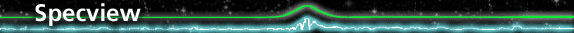 国立天文台・天文データセンター
小宮　悠
インストール
http://www.stsci.edu/institute/software_hardware/specview/download
解凍して、インストーラを実行
必要に応じて　specview_lines.jar、 specview_standards.jar、 specview_kurucz.jar 　をダウンロード。

Windows: スタートメニューから起動
Mac: アプリケーションから
Unix: コマンドラインから
Specview
簡単なスペクトル処理
VO上のスペクトルデータの検索・取得
標準星、理論モデルとの比較

Web sitehttp://www.stsci.edu/institute/software_hardware/specview
マニュアル
http://www.stsci.edu/institute/software_hardware/specview/documentation
起動した window の 「Help」ボタン

チュートリアル
http://www.stsci.edu/institute/software_hardware/specview/tutorial
スクリーンショット集
http://www.stsci.edu/institute/software_hardware/specview/examples
VO検索
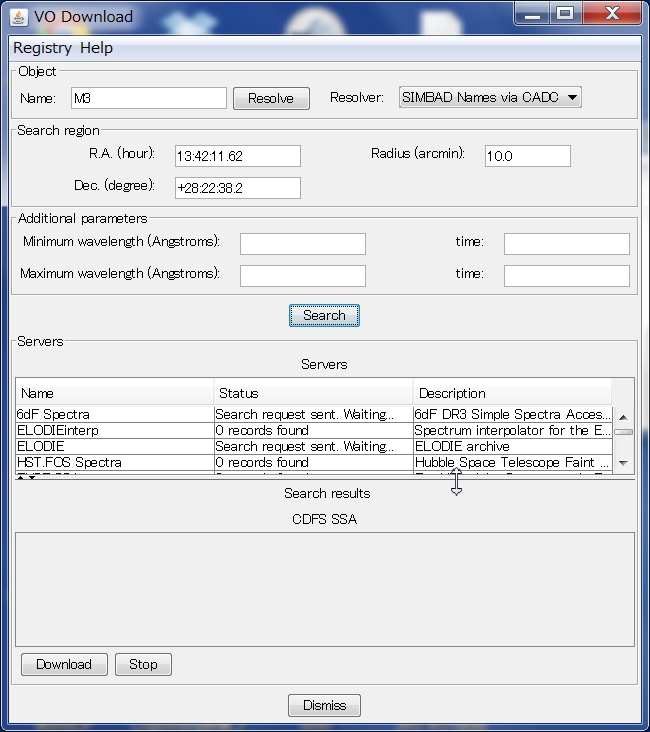 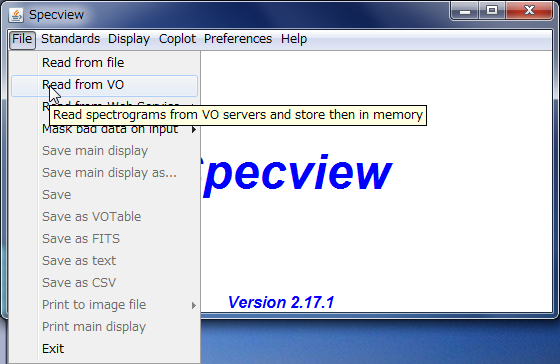 もしくは「Enter」
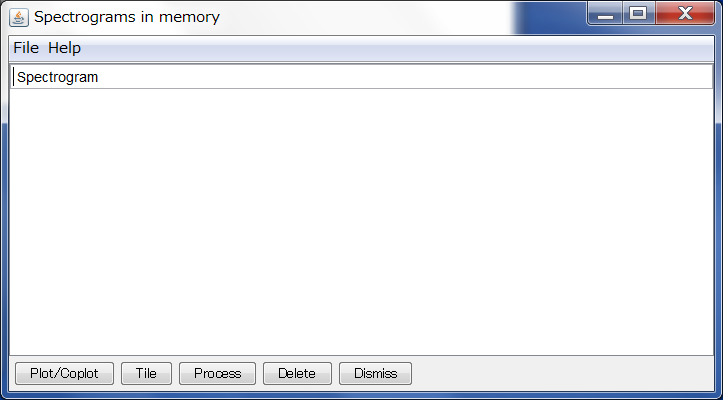 表示領域の幅は変更できる
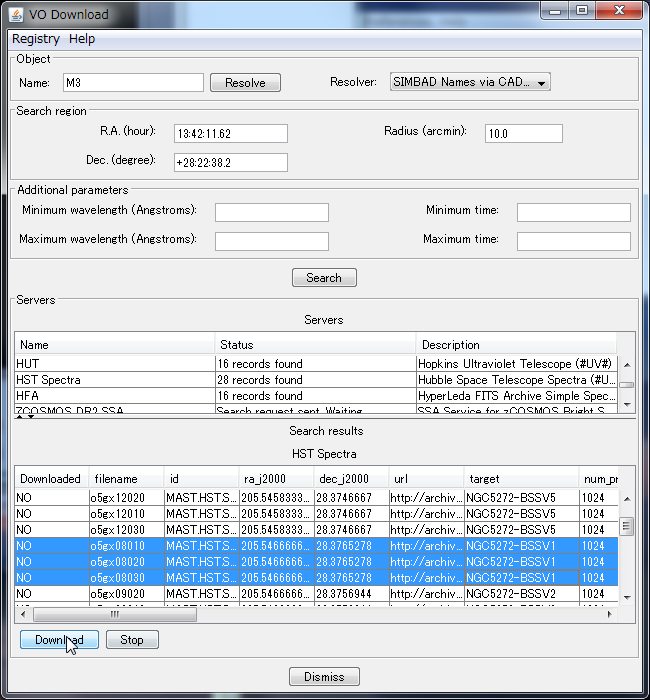 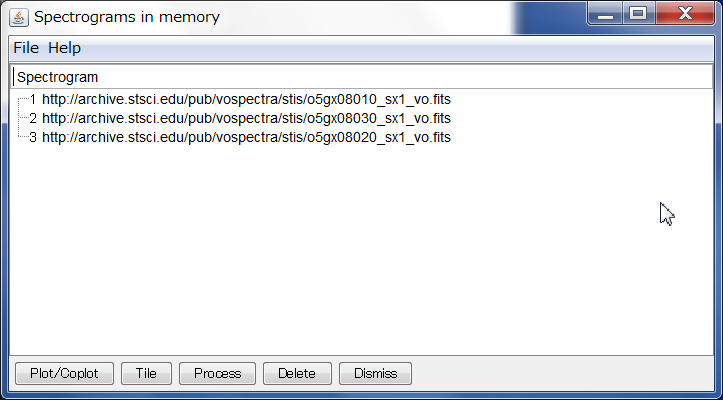 カラム幅も可変
Tile 表示
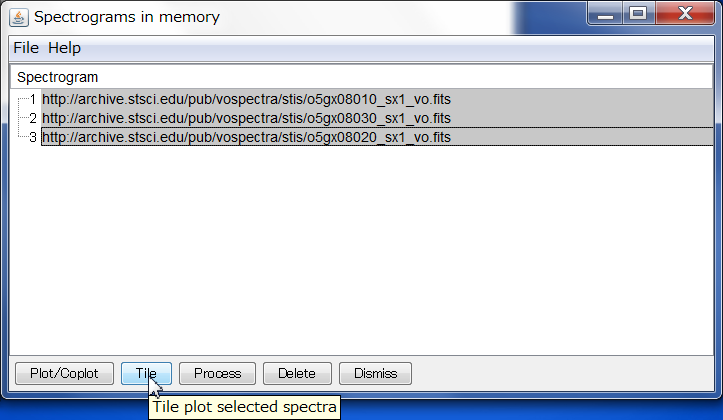 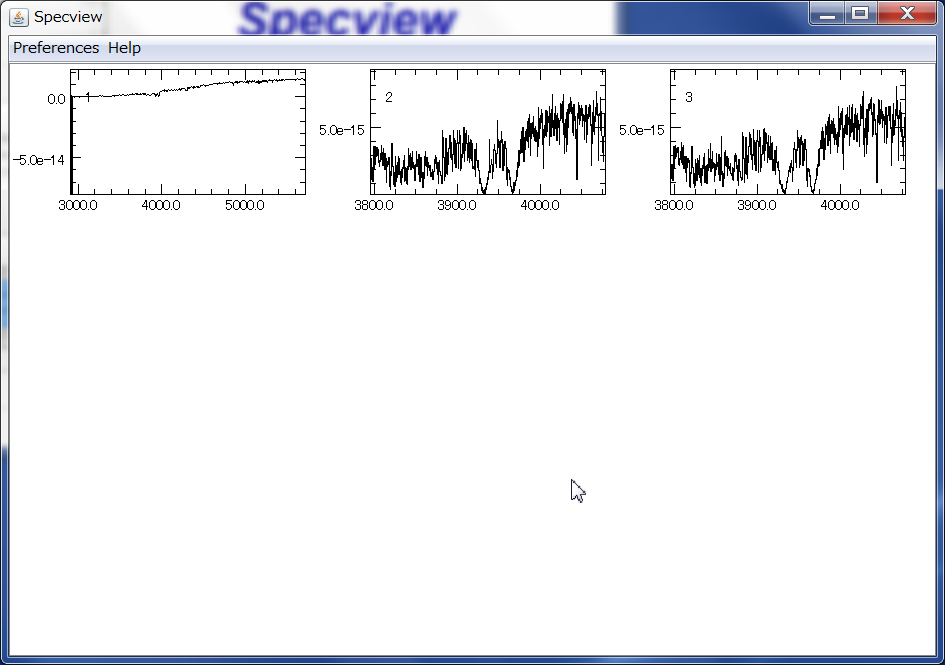 表示
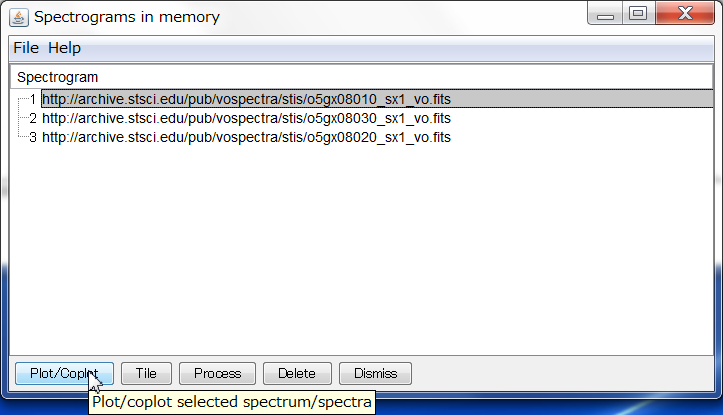 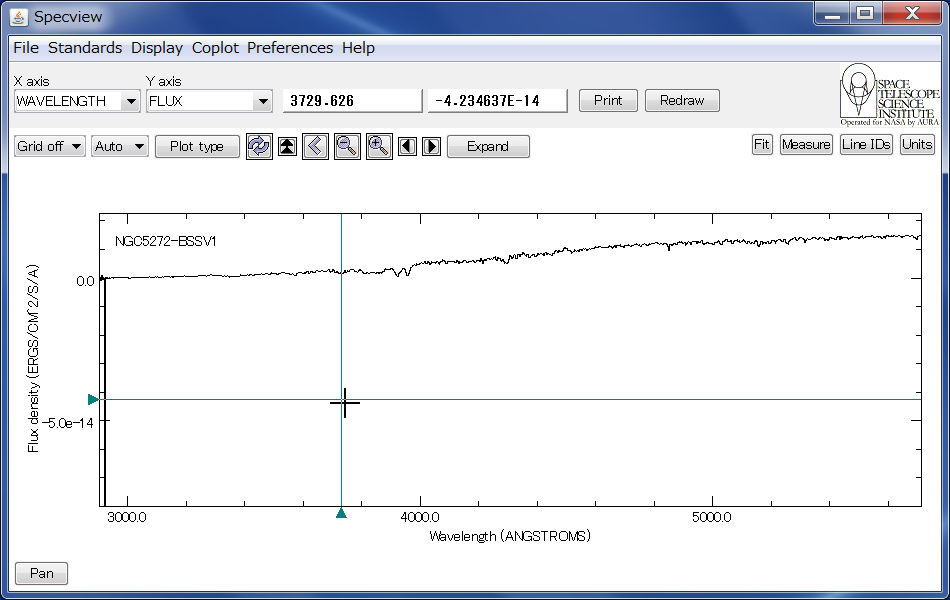 表示するグラフの切替
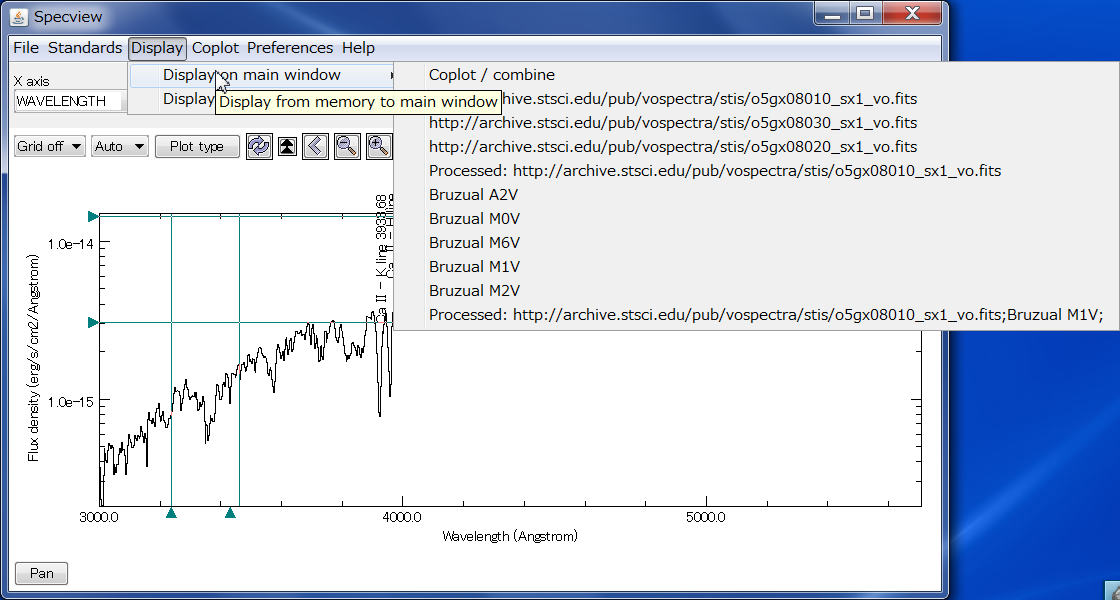 方法１
Displayボタンから
Display on main window
リストからグラフを選択。
   別なグラフを表示

Display on secondary window:
　だと、新しいwindowを開いて、別なグラフを表示
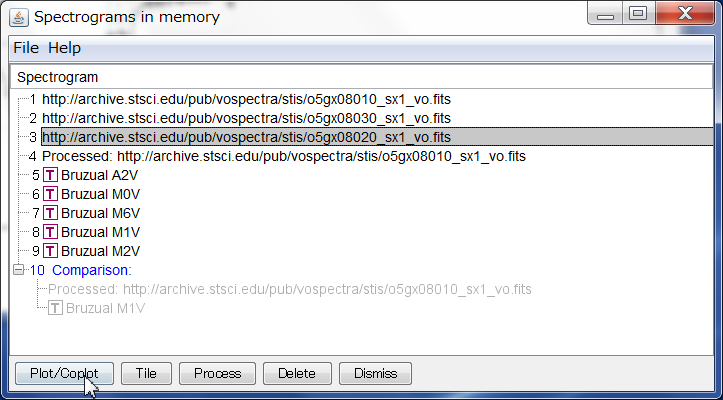 方法２
Coplotボタンから
ファイルリストを開き、グラフをマウスで選択して、
Plot/Coplot ボタンを押す。
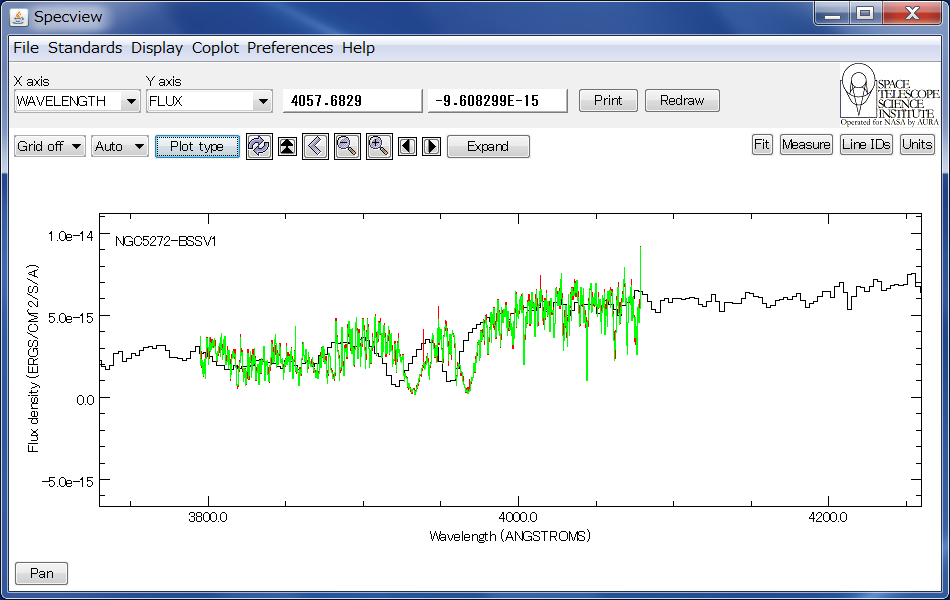 複数のグラフを重ねてplotすることもできる。
Process
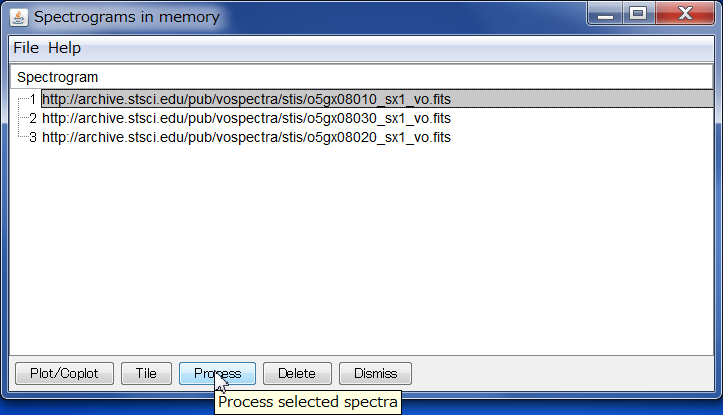 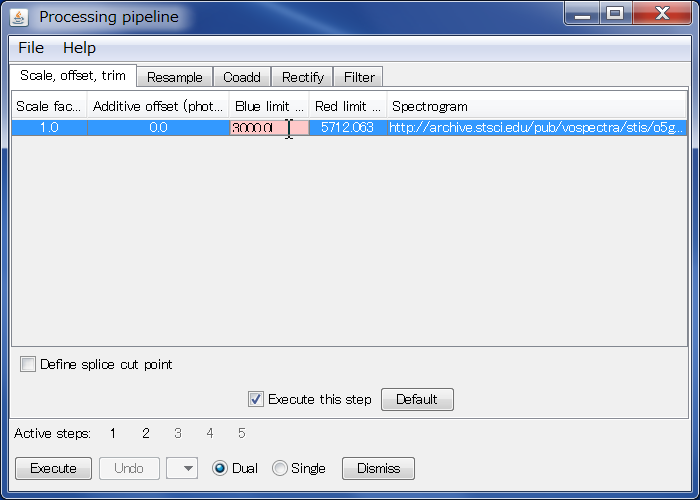 ダブルクリックで選択。数値を直接入力。
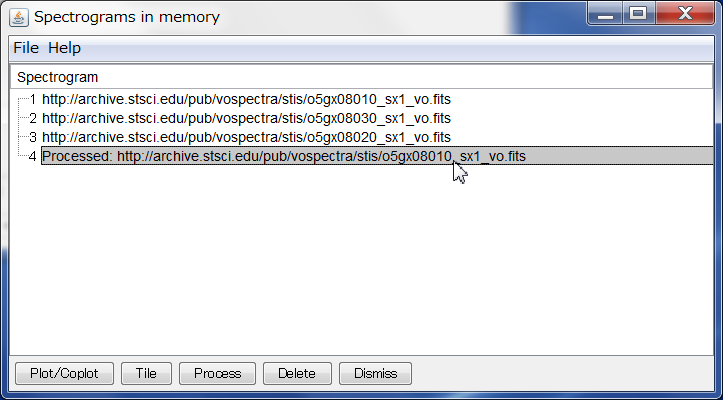 表示
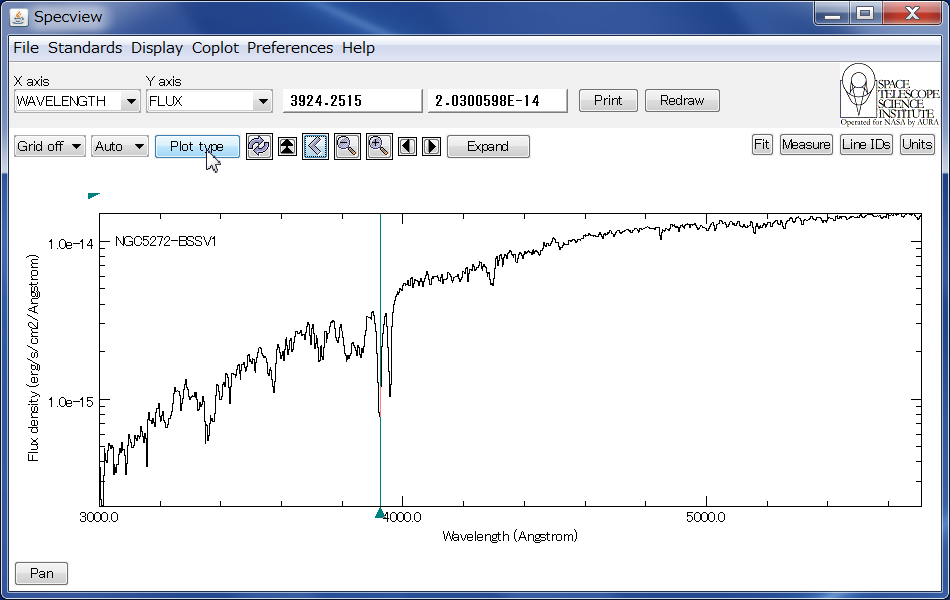 undo
移動
Linear or Log
拡大縮小
マウスホイール・
矩形領域指定でも
メタデータ表示
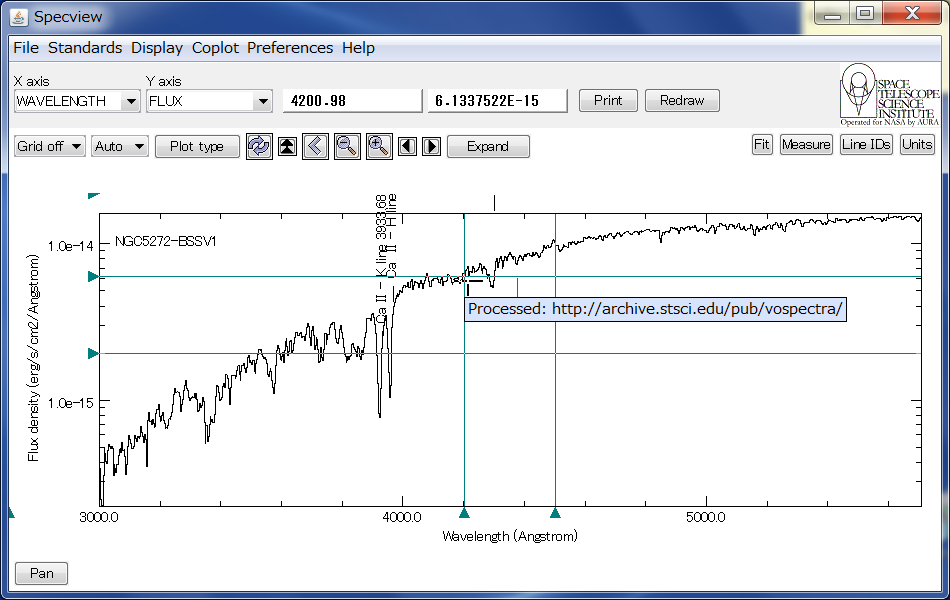 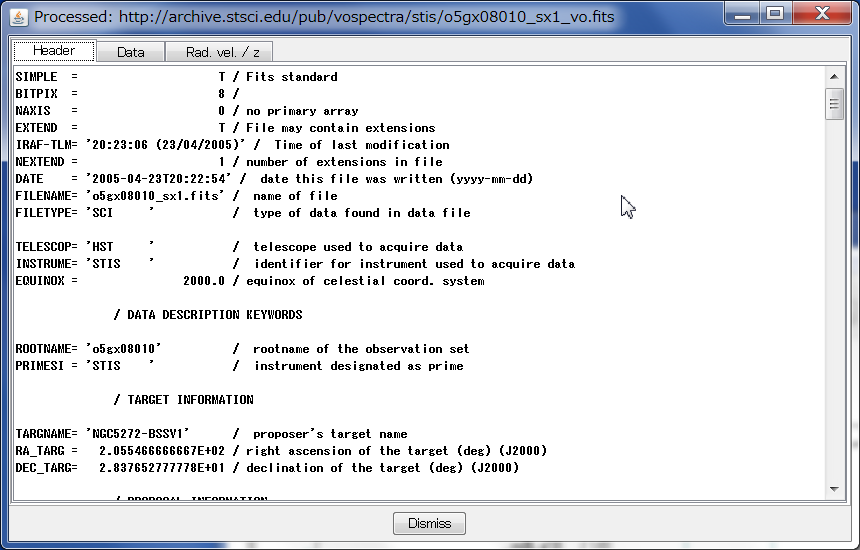 グラフのデータ曲線上で
左クリック：タイトル表示
右クリック：Header 表示
表示領域指定
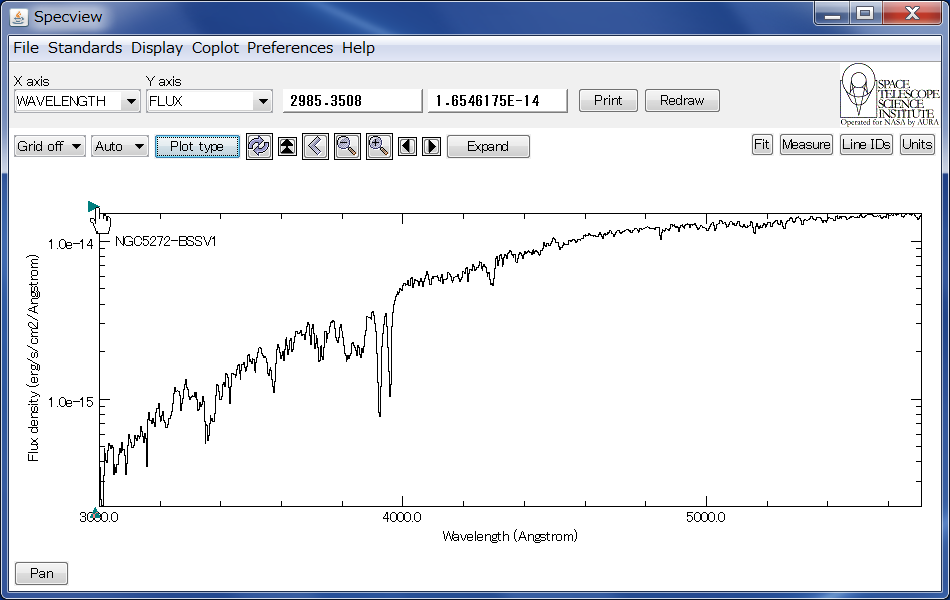 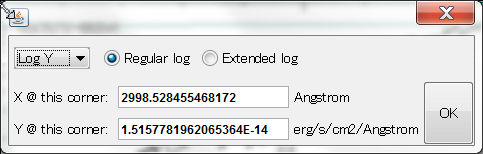 単位
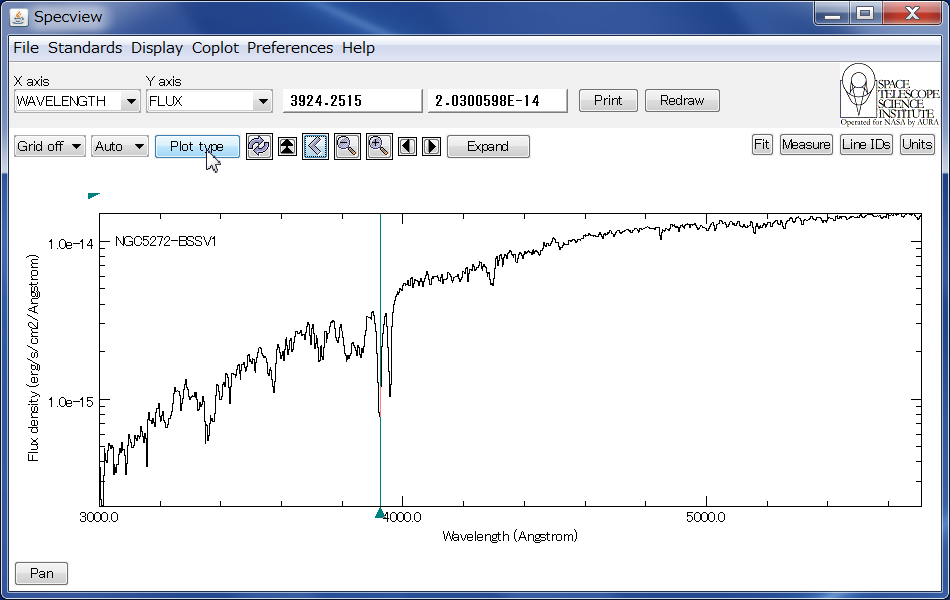 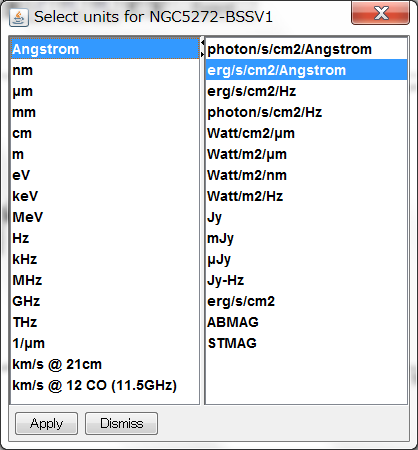 Line
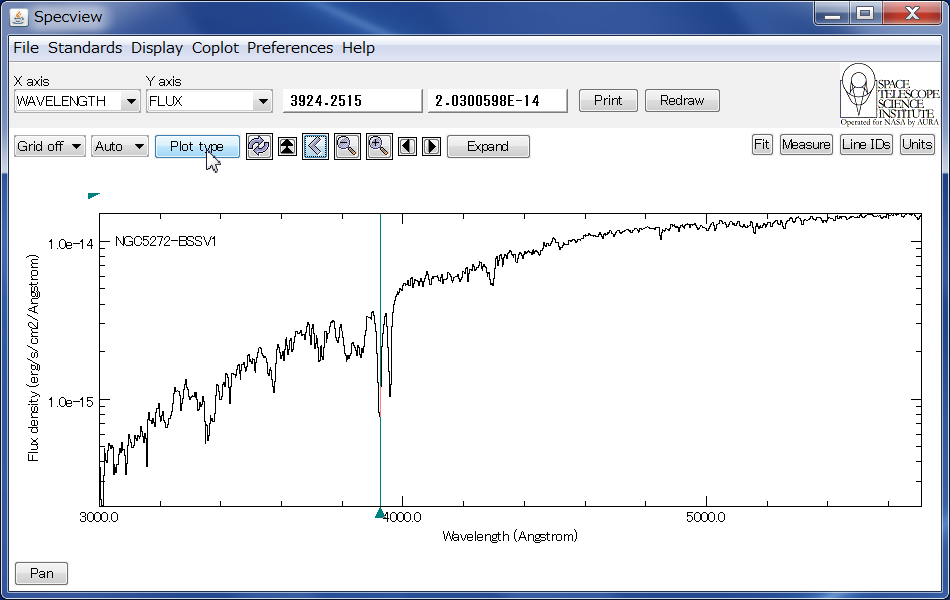 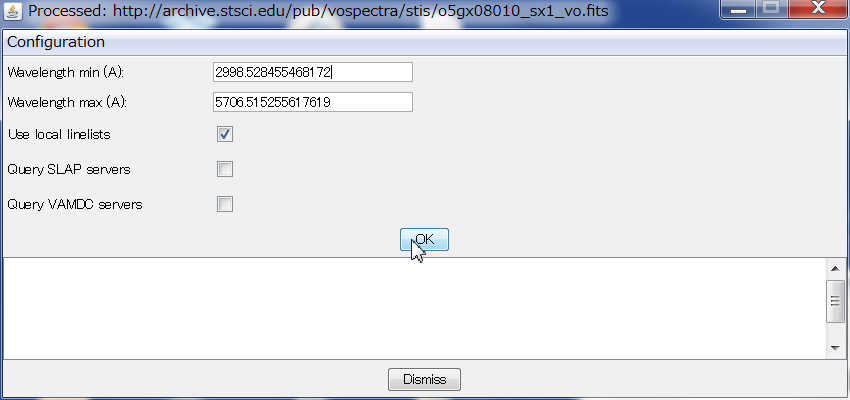 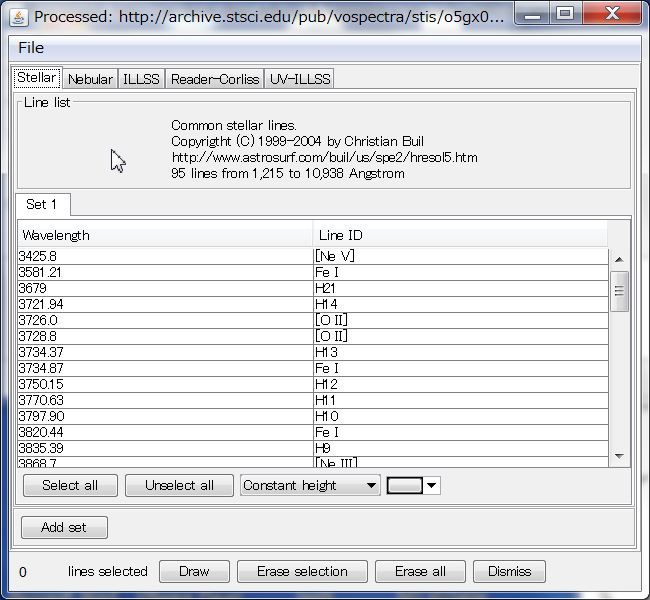 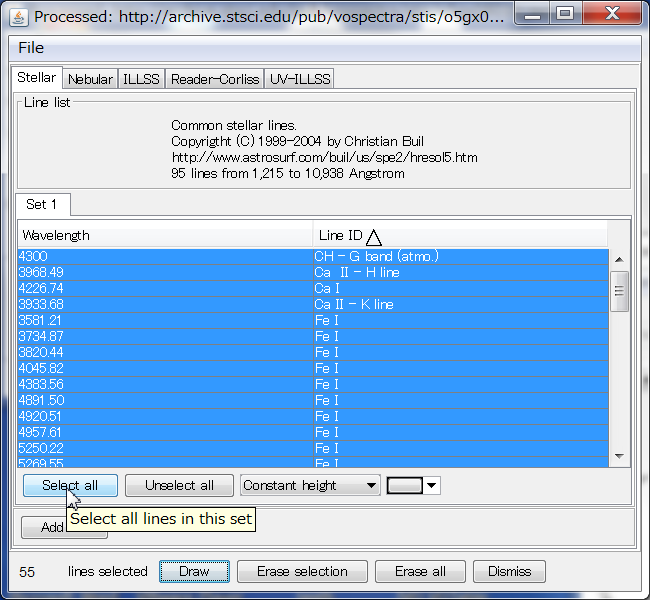 line listをタブから選択
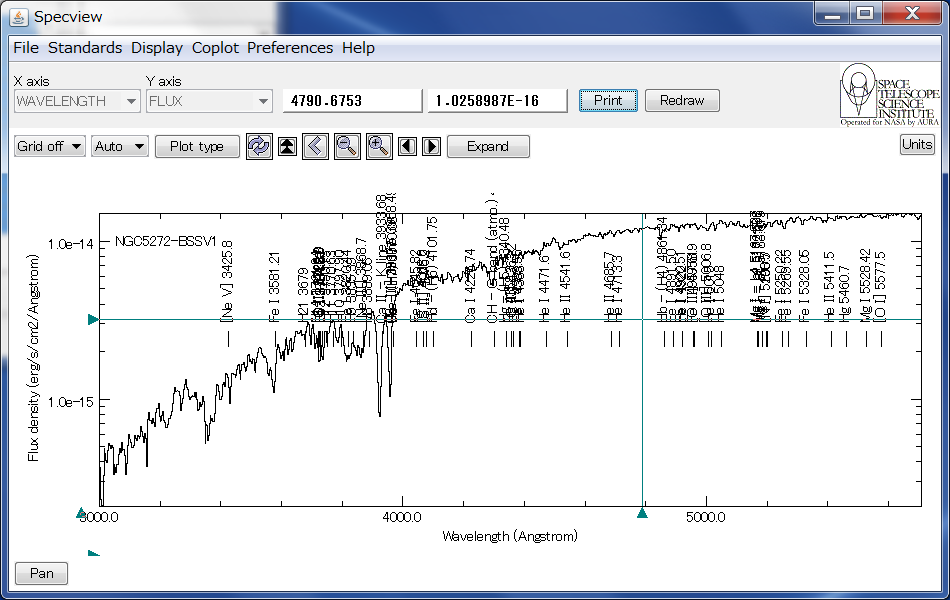 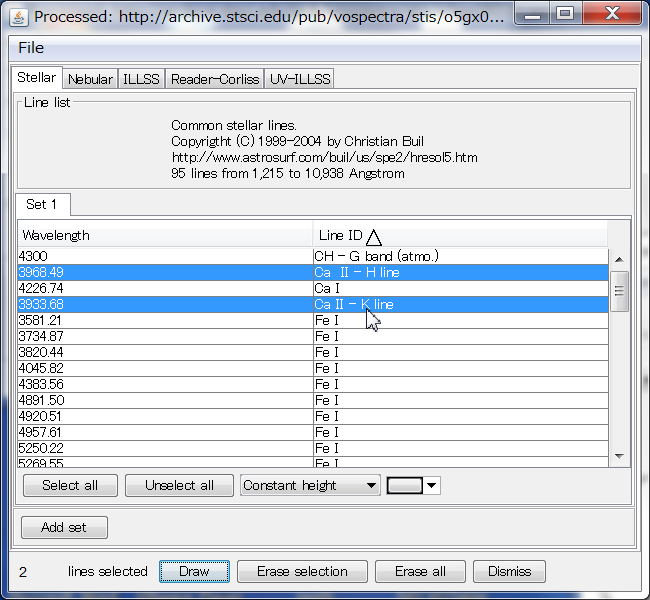 Sort: カラム名をクリック
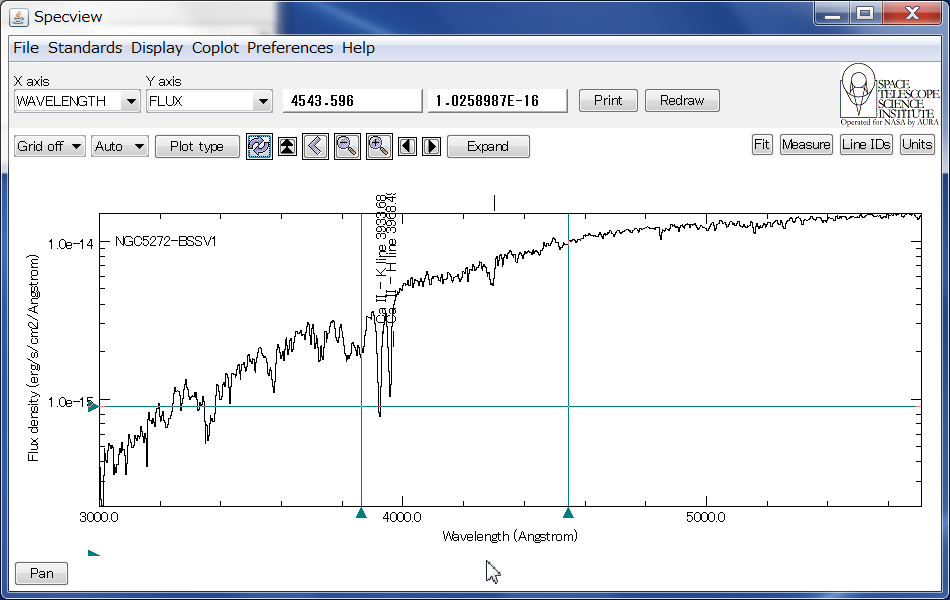 クリックして選択「Ctrl+クリック」で複数選択
Line測定
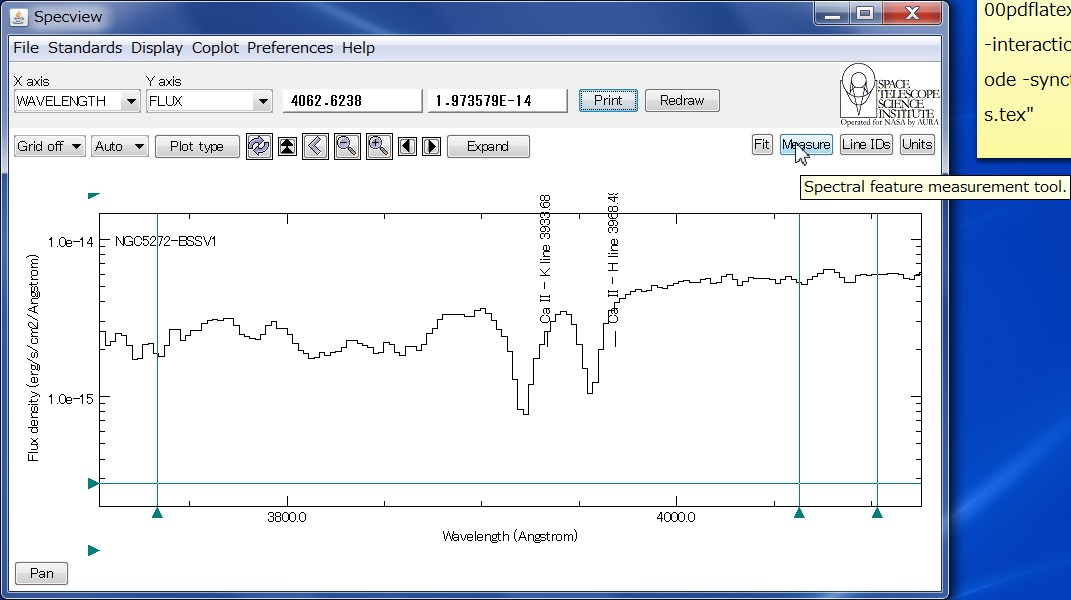 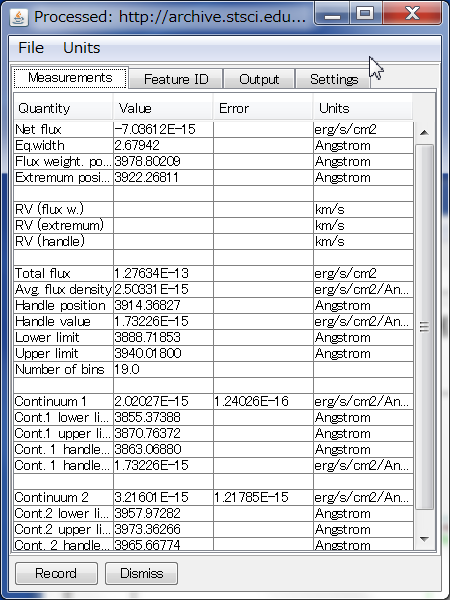 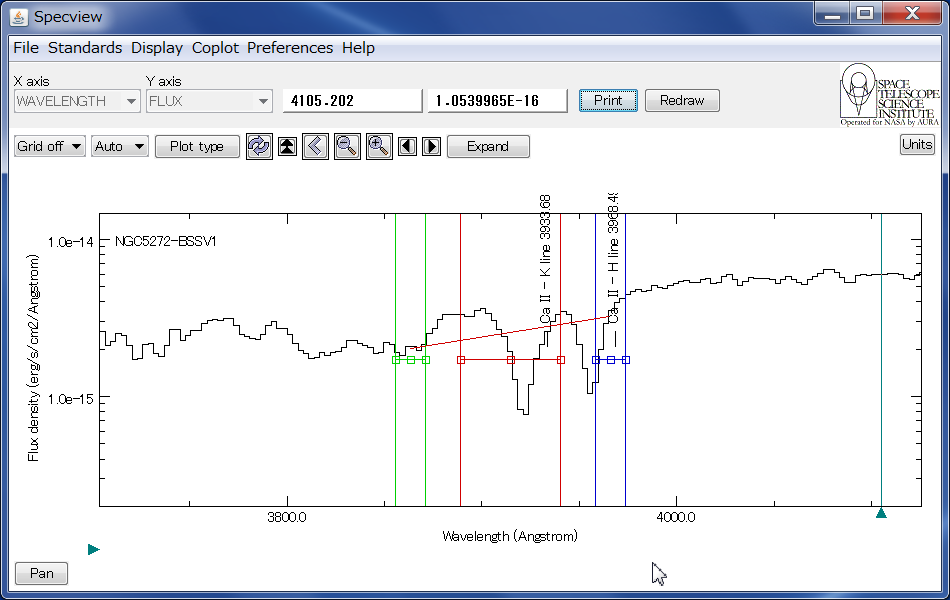 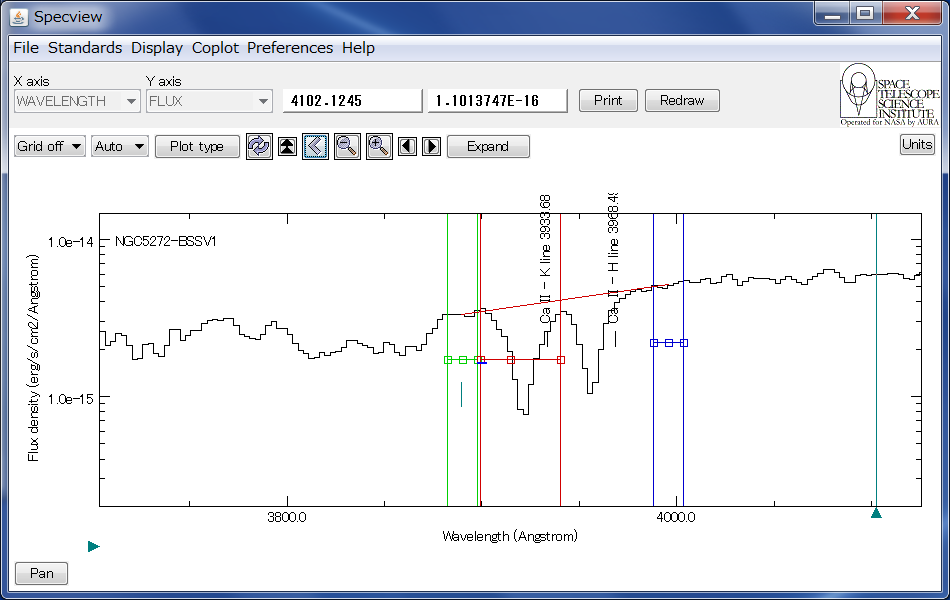 視線速度測定
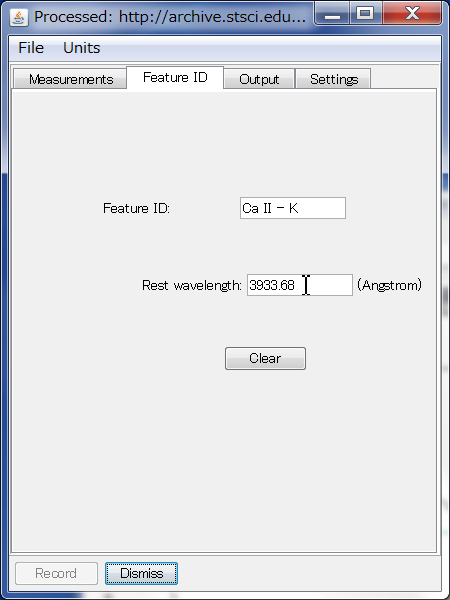 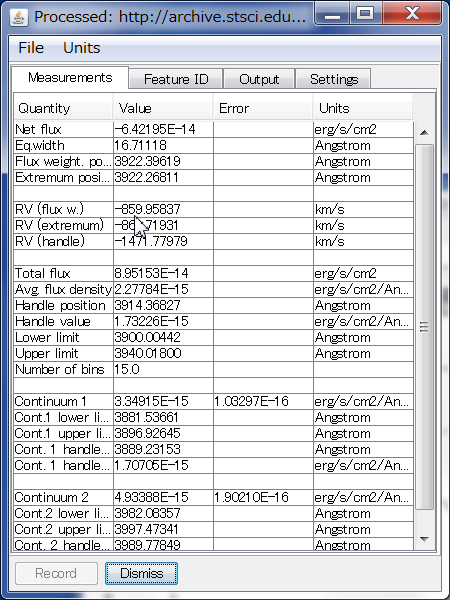 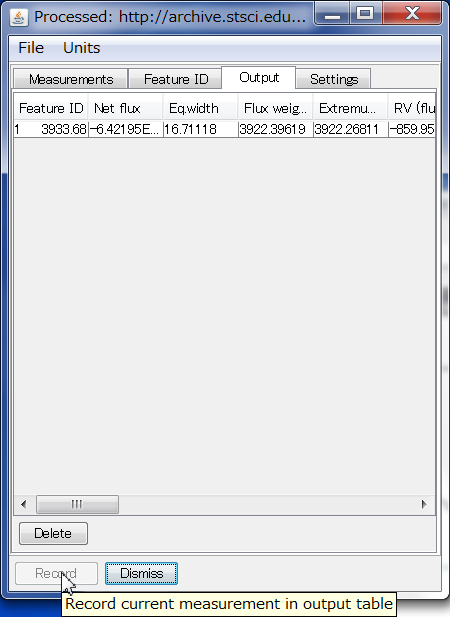 Line測定画面で、Feature ID タブを開き、Rest wavelength に静止系での周波数を入力すると、Measurement タブに計算された視線速度が表示される。
測定結果はRecord ボタンで記録。
File -> Save as で保存。
Fit: 成分の構成
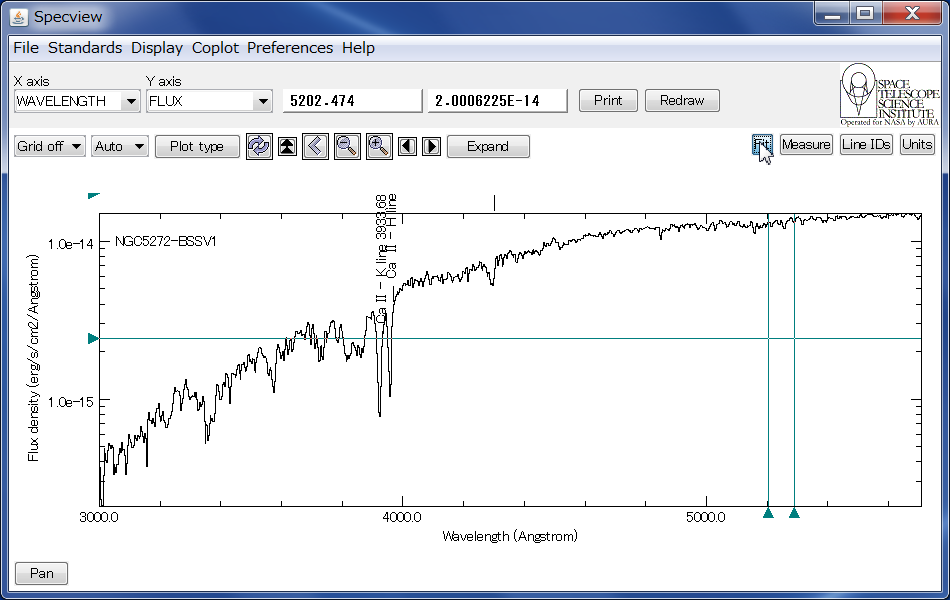 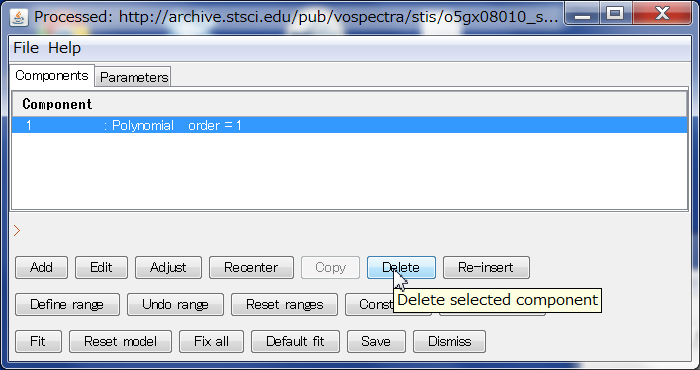 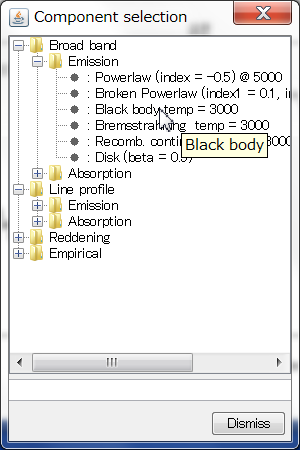 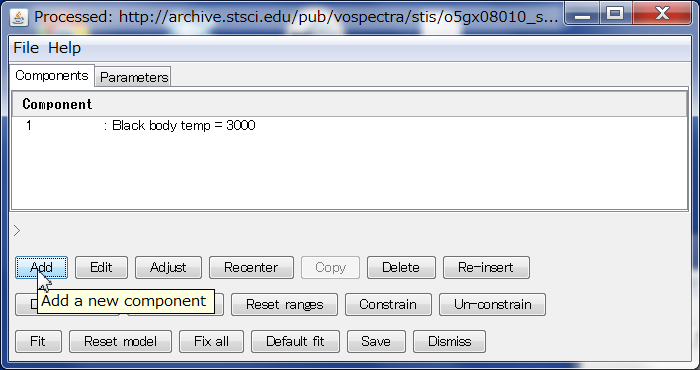 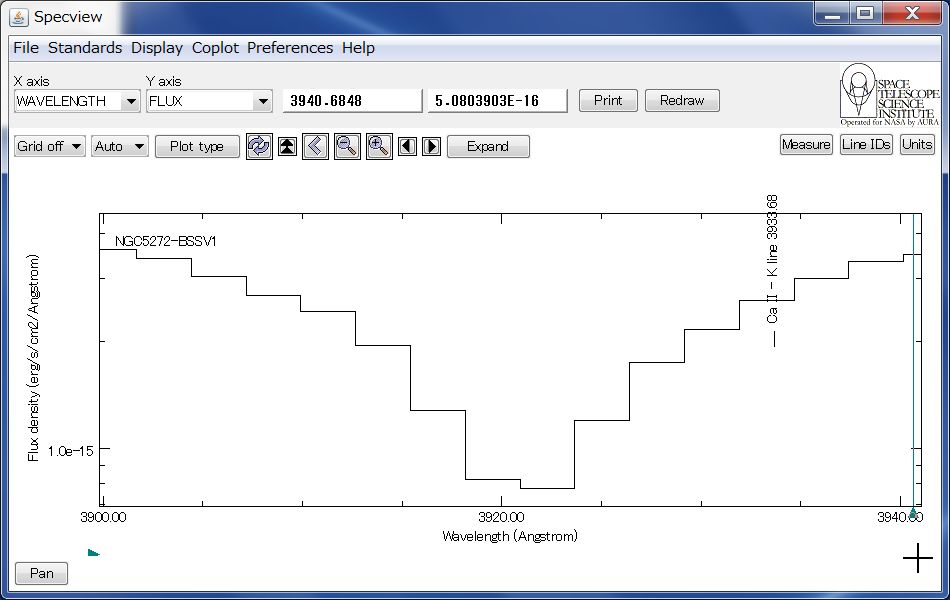 Line 部分を拡大してから、
Processed画面のAddボタンから吸収線成分を追加
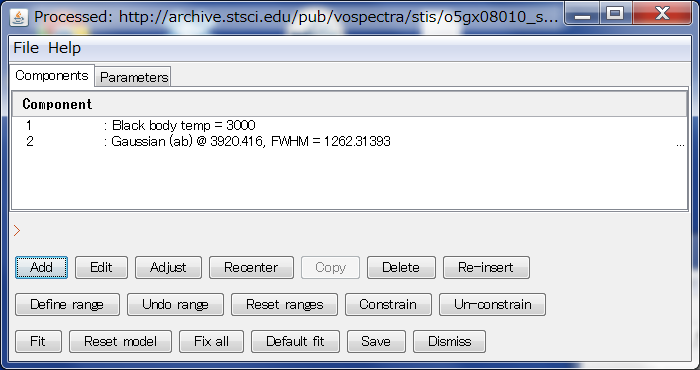 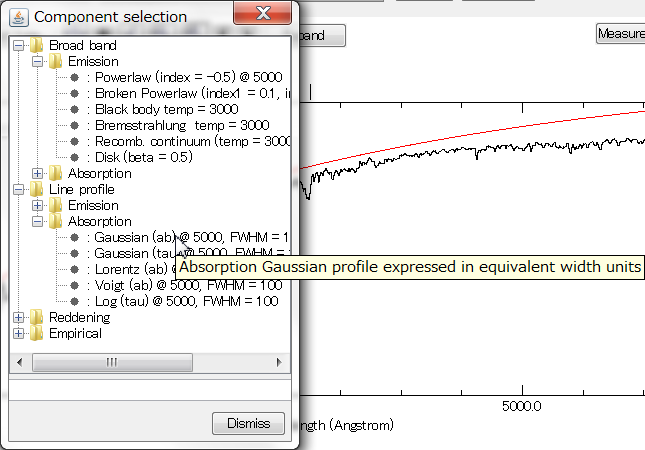 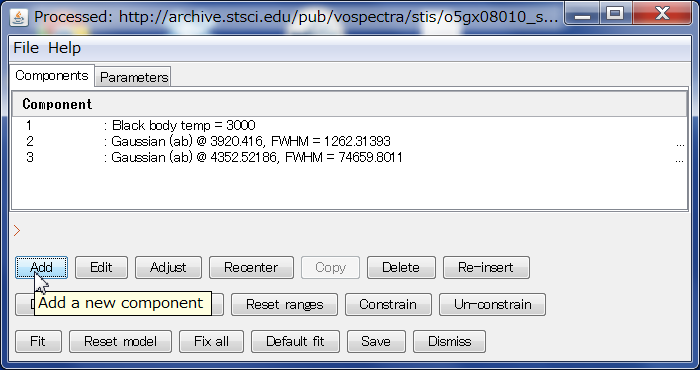 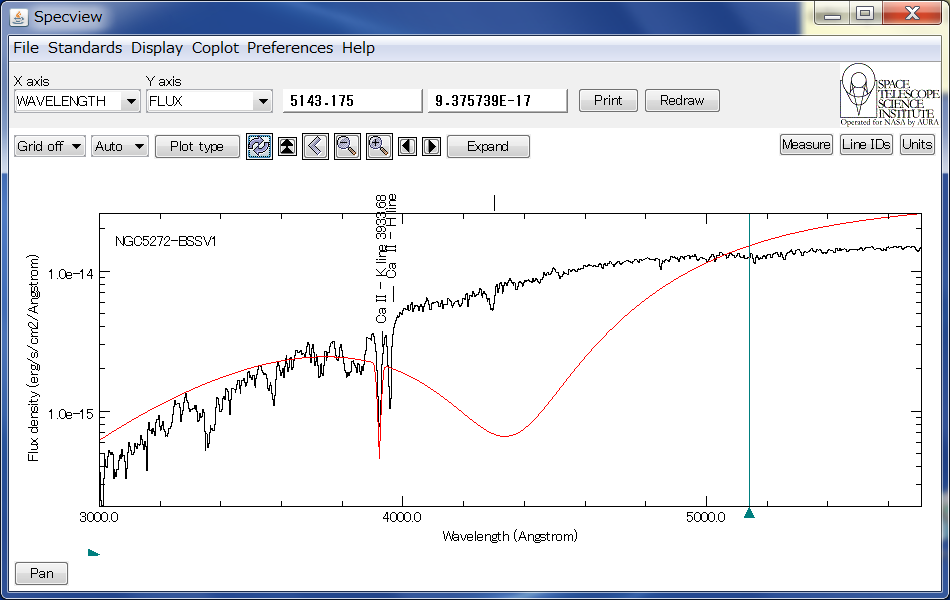 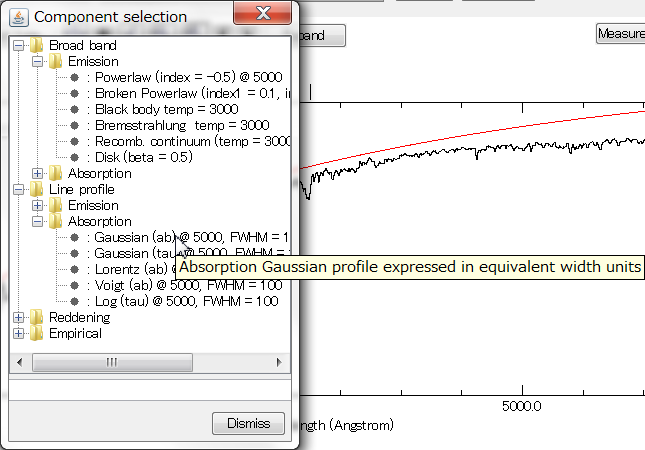 元の表示範囲でやると、表示範囲全体の幅の吸収線が乗る
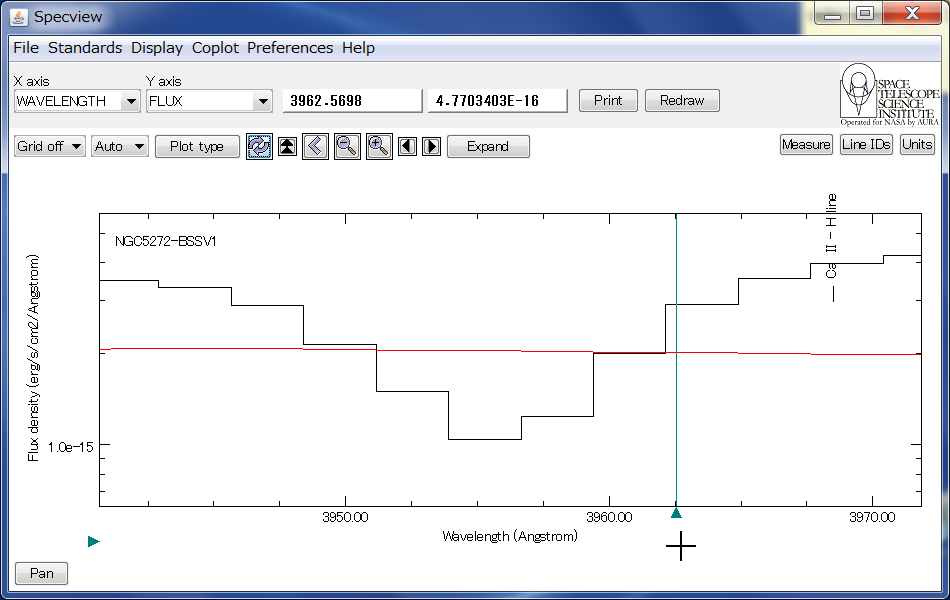 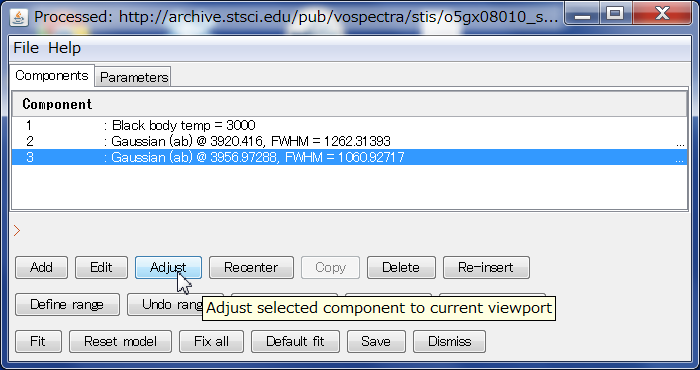 吸収線幅はAdjust ボタンで変更できる
Fitting
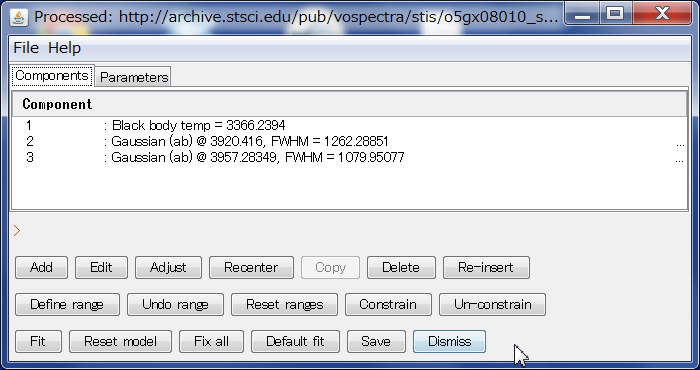 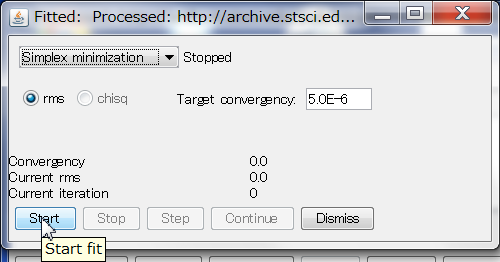 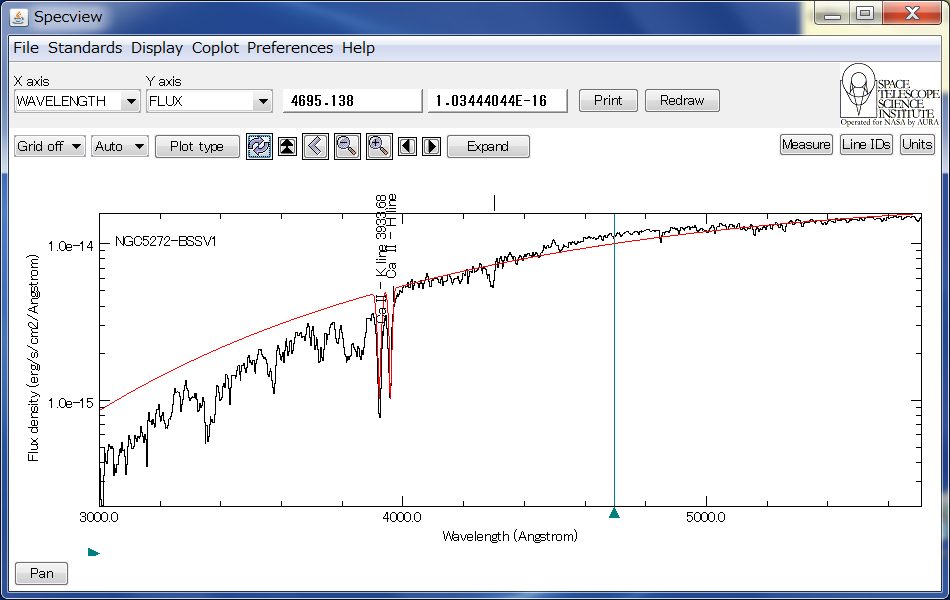 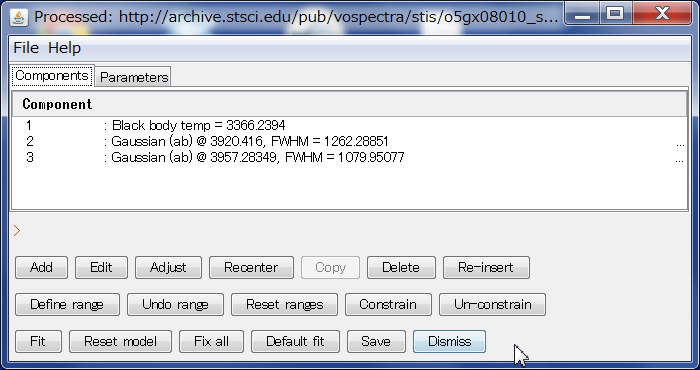 モデルスペクトルの読み込み
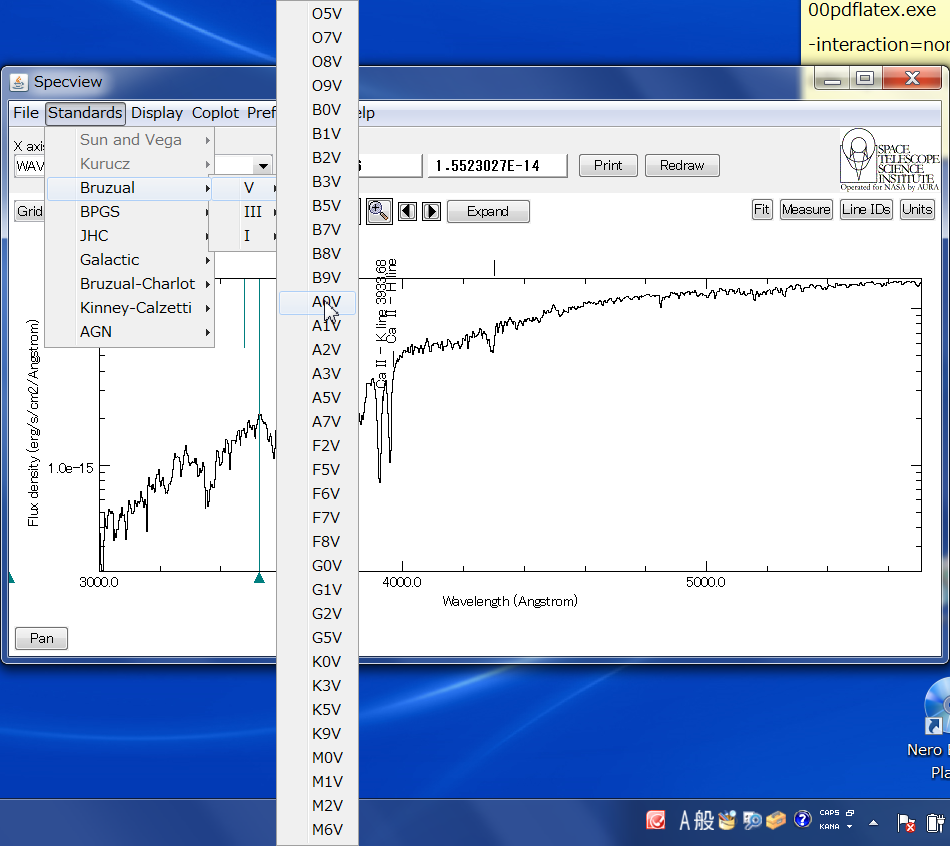 specview_standards.jar、 specview_kurucz.jar
をダウンロードすると、 Sun and Vega, Kurucz も読み込めるようになる。
Data と Model の比較
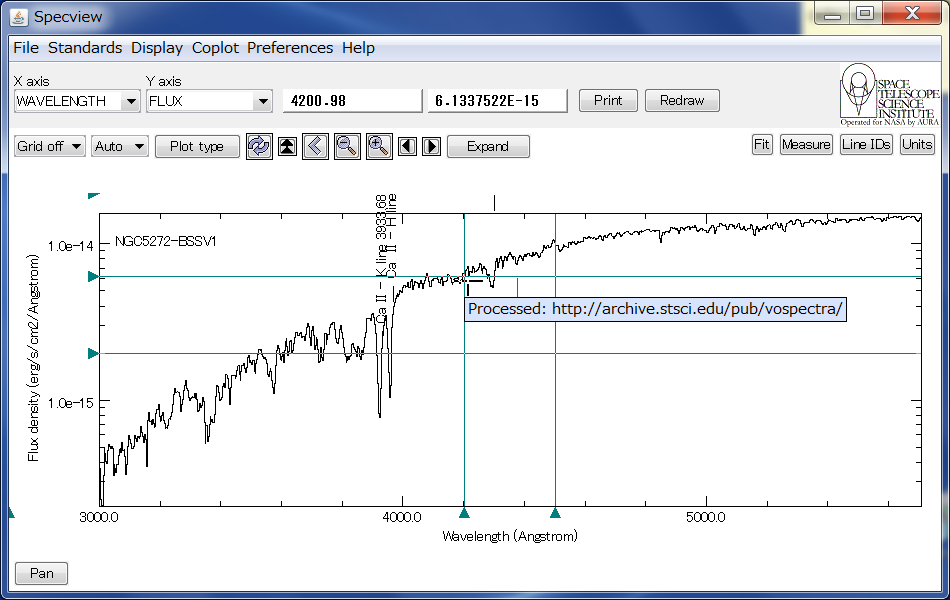 スペクトルデータ線上でダブルクリック
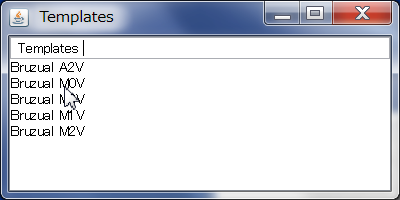 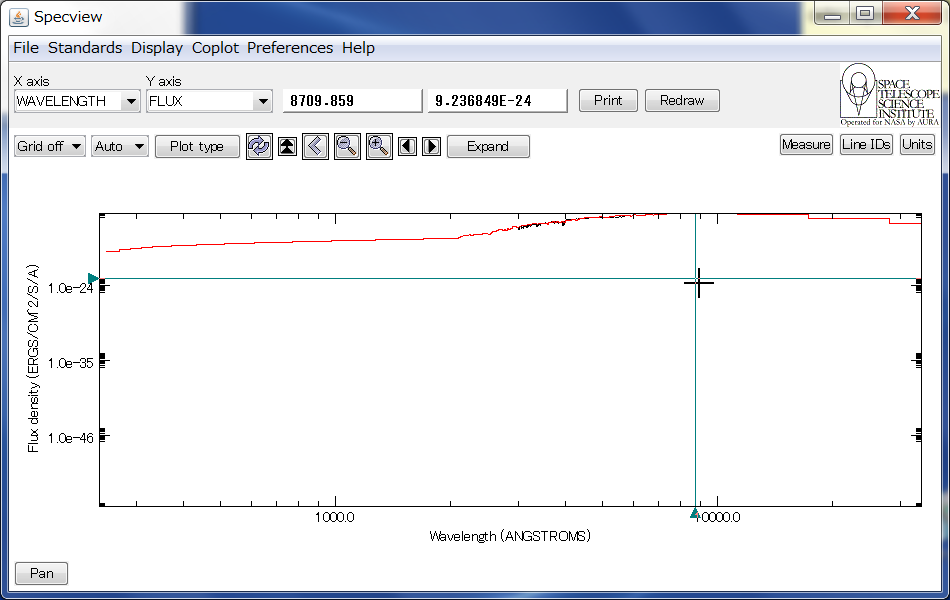 読み込んでおいたモデルから一つを選択すると、データと重ねて表示される。
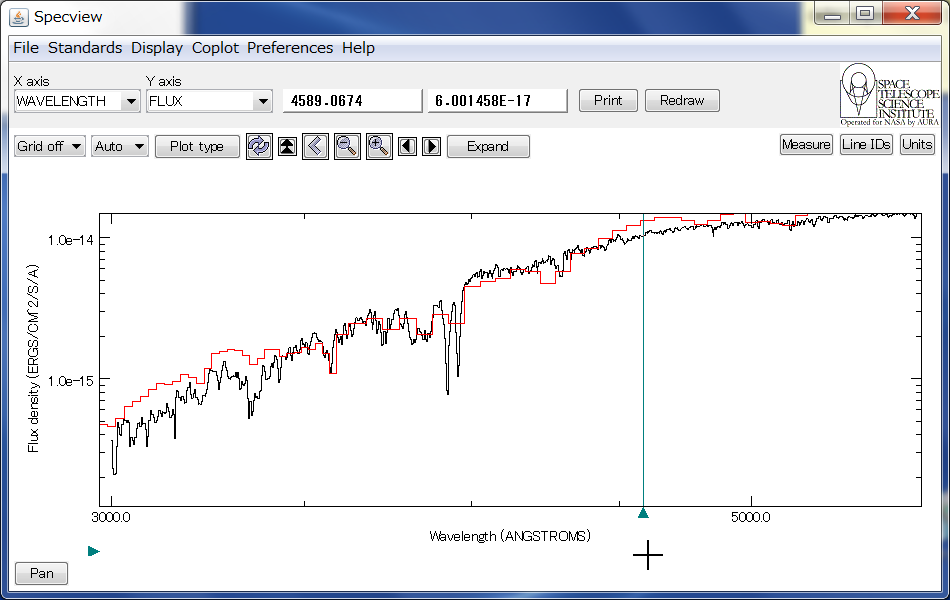 データの足し合わせ
1. Coplotボタンでファイル一覧を開き、足すファイルを選択して、Processボタンを押し、Processing pipeline を起動。
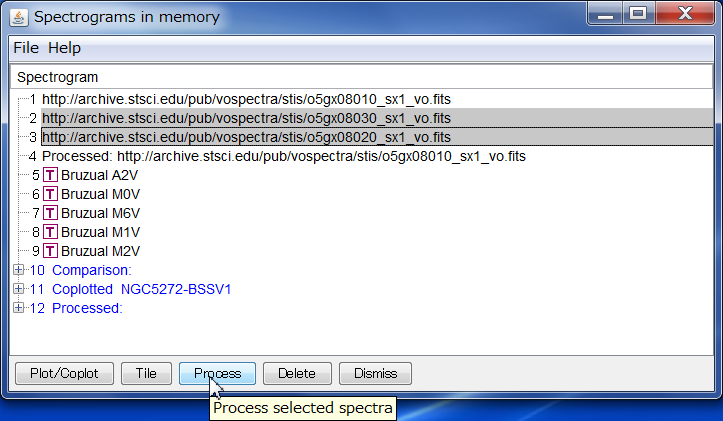 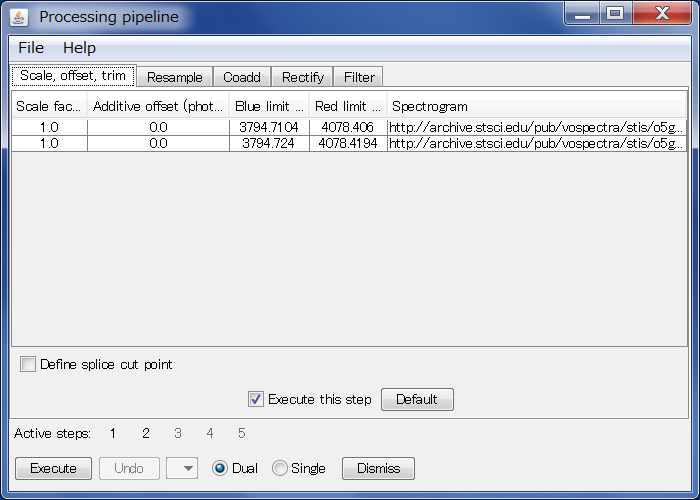 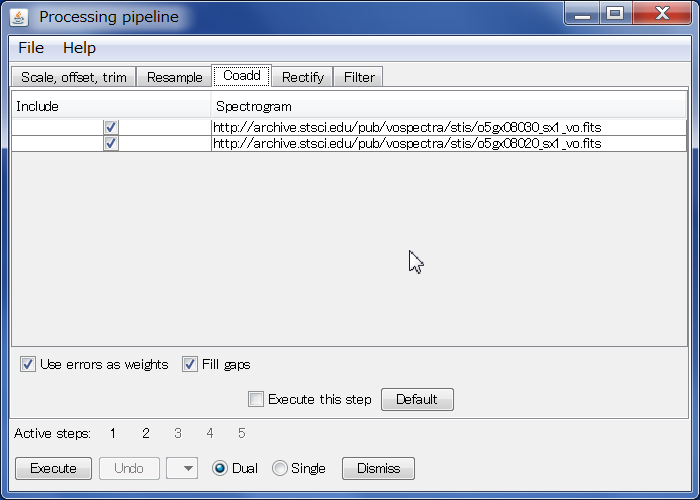 2. Coaddタブに移り、Execute this step にチェックを入れ、Execute で実行。
ベースライン除去
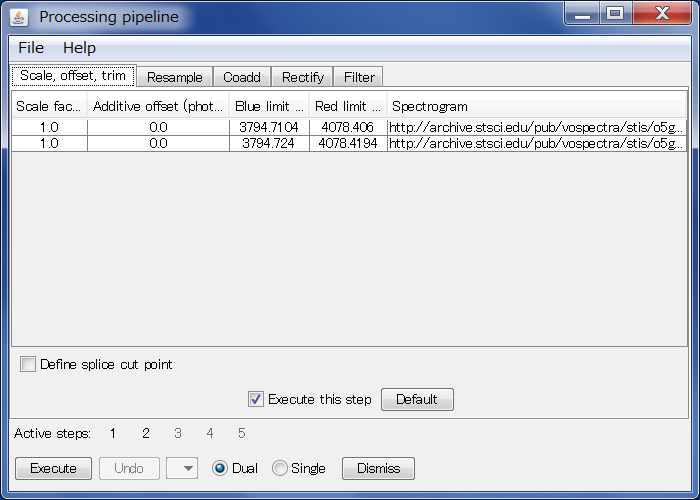 同様に、Processing pipeline を起動。Rectify タブに移動。
Execute this step をチェック
ベースラインは多項式で作成される。Default では一次関数。（両端5％ずつを結ぶ）
Execute ボタンで実行
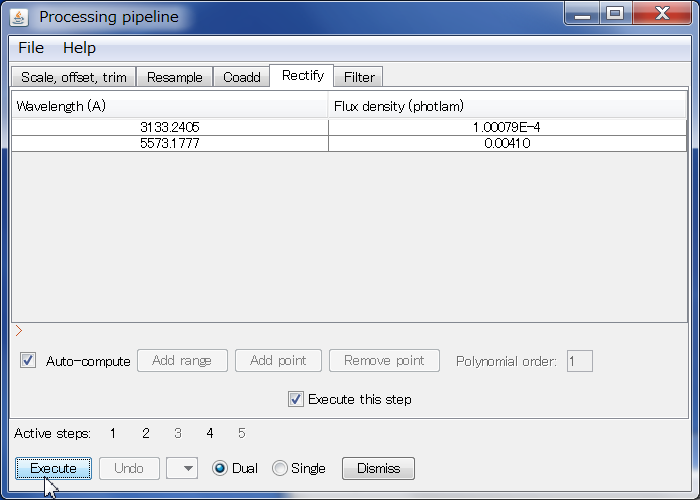 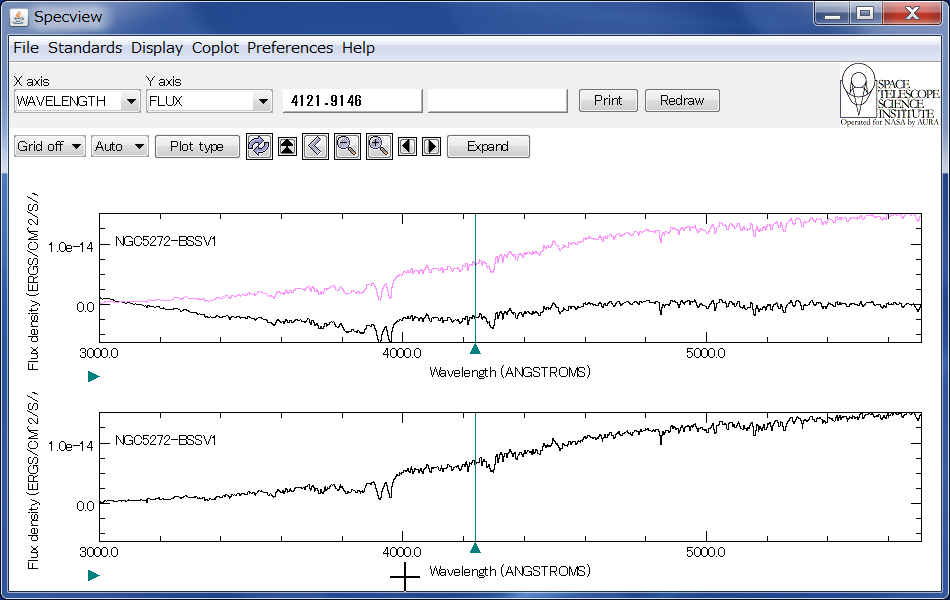 元データがピンク、
結果が黒の線で表示される。
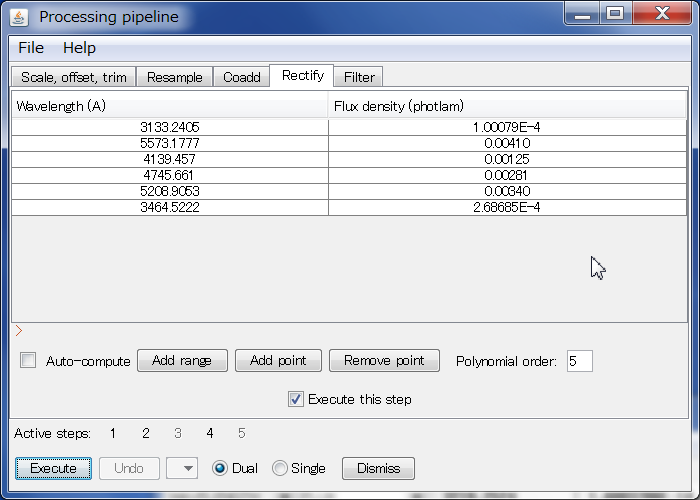 n次の多項式を使いたいときは、fitに使う値を計n+1箇所以上指定する。
Auto-compute のチェックを外し、「Add range」画面上で範囲の上限・下限を指定していく。
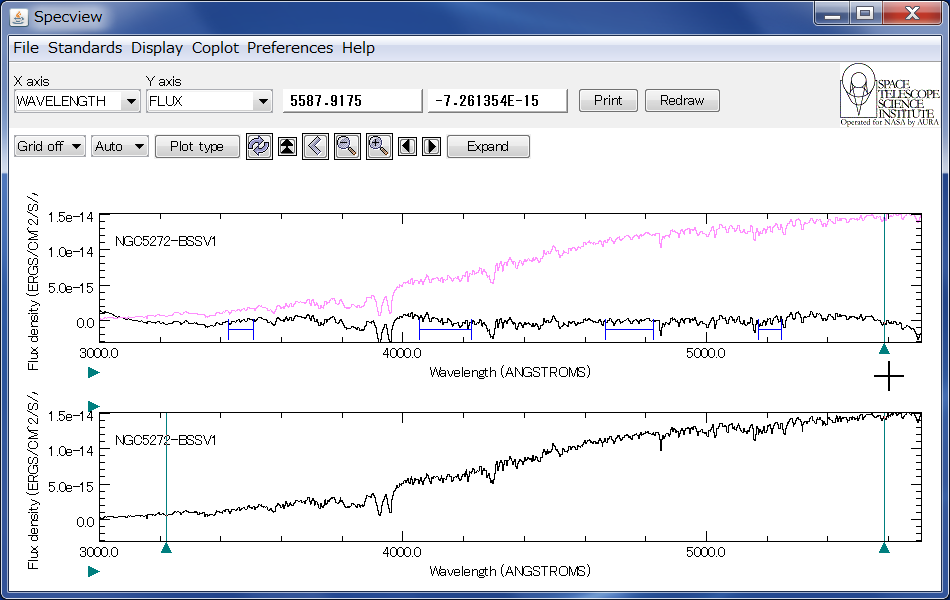 各範囲の平均を結ぶ多項式がベースラインになる。
ノイズ除去（フーリエフィルター）
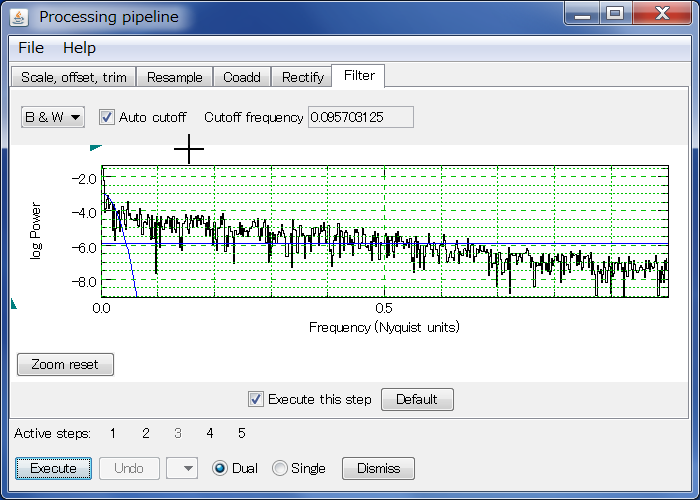 0.   事前にRectifyも行っておくことが　　望ましい。
Rectifyと同様に、Processing pipeline を起動。Filter タブに移動。
Execute
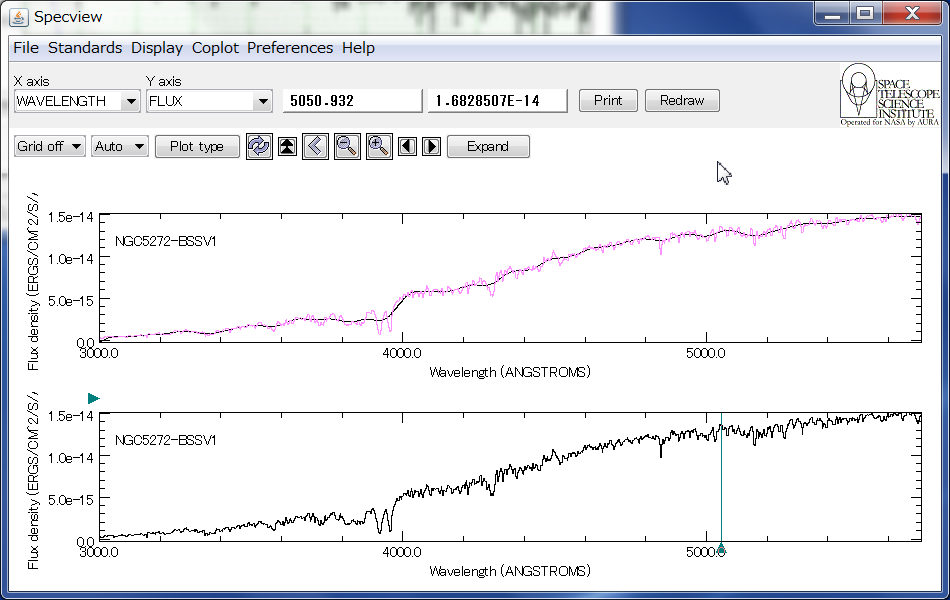 Brault & White filter　or Box filter
Cut-off 周波数は、指定できる。
保存
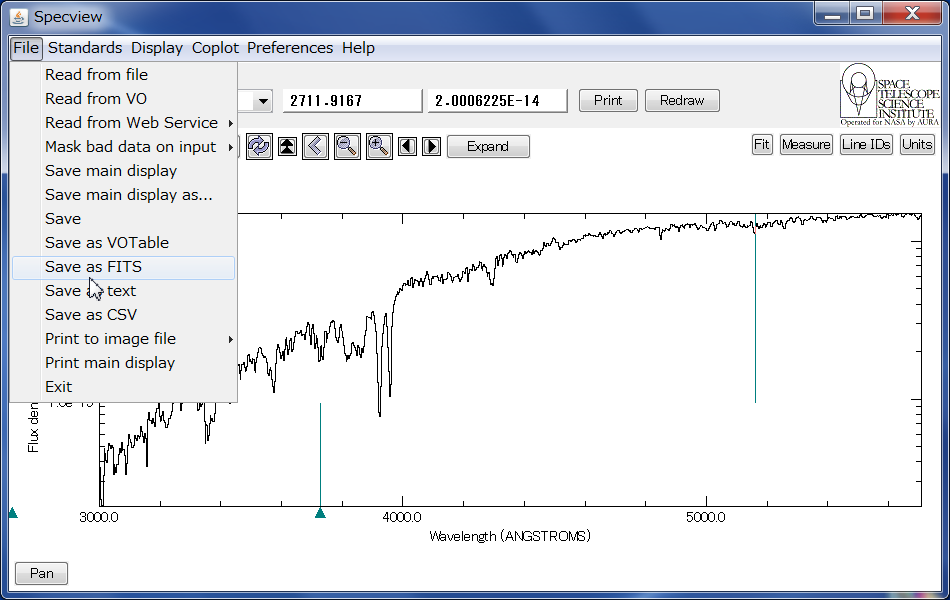